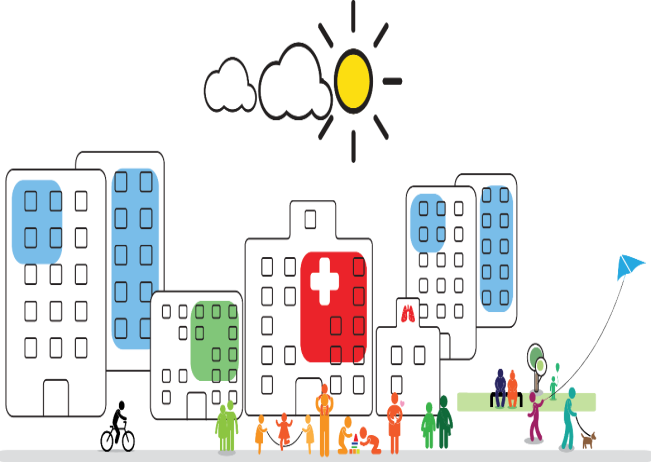 Entornos como potencializadores de territorios saludablesColombia, 2018
Daniel Fernández, Sandra Tovar Valencia, José Fernando Valderrama, Sara Torres, Julieth Pilar Uriza Pinzón, Alex Araque.

Ministerio de Salud y Protección Social 
Dirección de Promoción y Prevención. Ministerio de Salud y Protección Social
Subdirección Enfermedades No Transmisibles
Grupo Modos, Condiciones y Estilos de Vida Saludable

ACIUR – Barranquilla 2018
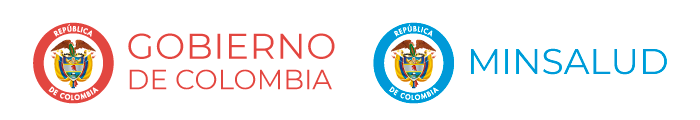 Salud en Todas las Políticas e intersectorialidad en Colombia 2018
Estrategia Ciudades, Entornos y Ruralidad Saludable CERS
Entornos como potencializadores de territorios saludables
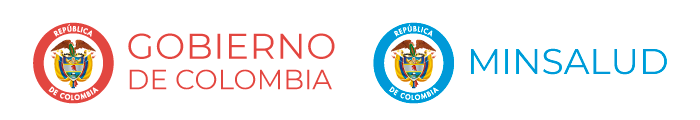 Salud en Todas las Políticas e intersectorialidad en Colombia 2018
Estrategia Ciudades, Entornos y Ruralidad Saludable CERS
Entornos como potencializadores de territorios saludables
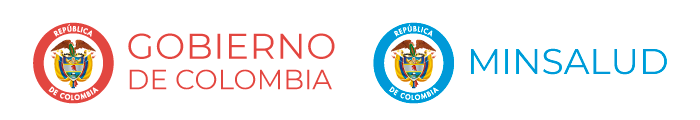 Entornos como potencializadores de territorios saludables
La salud está estrechamente relacionada con las condiciones en las que la vida tiene lugar. 

La trasformación de los resultados en salud de las personas no depende sólo de la atención sanitaria sino de “las condiciones en que las personas nacen, crecen, viven, trabajan y envejecen”, que tienen que ver con el contexto social, ambiental y político de los países y con las condiciones de vida de cada persona (OMS, 2009).
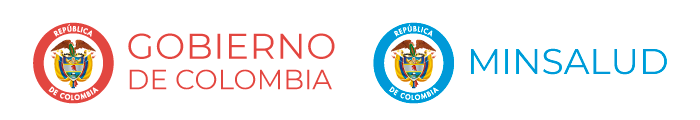 Entornos como potencializadores de territorios saludables
Se enmarca en:

Salud en Todas las Políticas e intersectorialidad
Plan Decenal de Salud Púbica 2012-2021
Política de Atención Integral en Salud (PAIS) 
Modelo Integral de Atención en Salud (MIAS)
“Prevención estructural” del nuevo gobierno
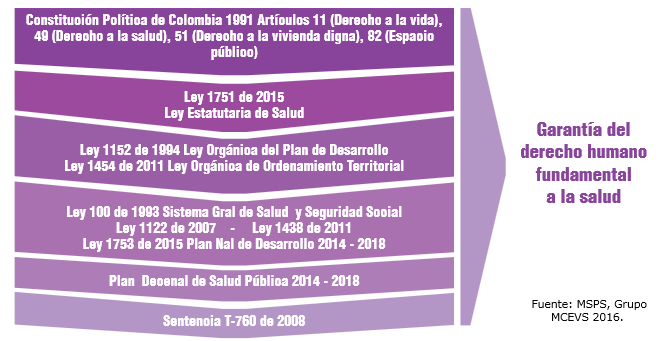 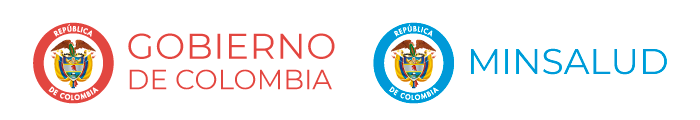 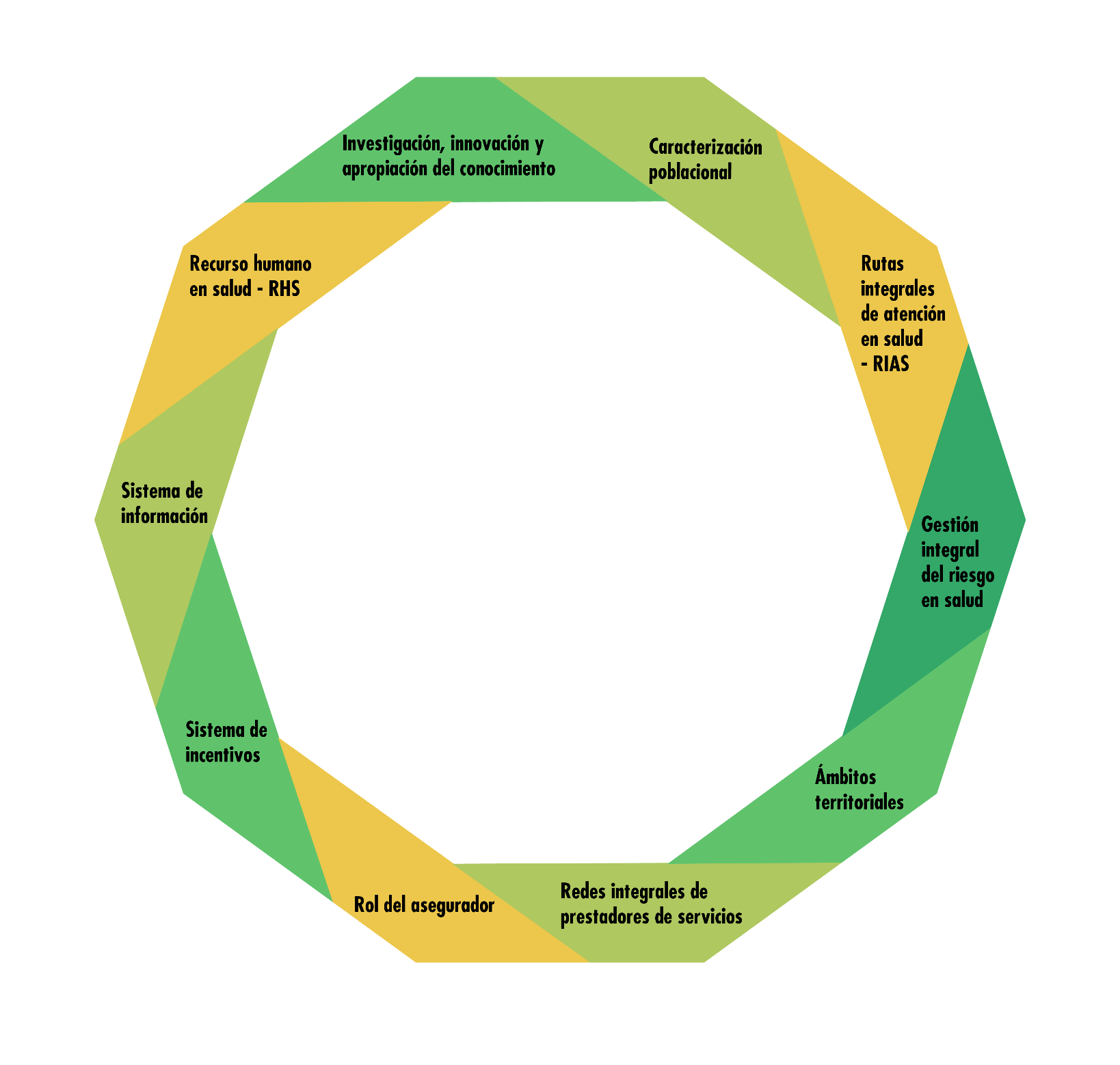 Entornos como potencializadores de territorios saludables
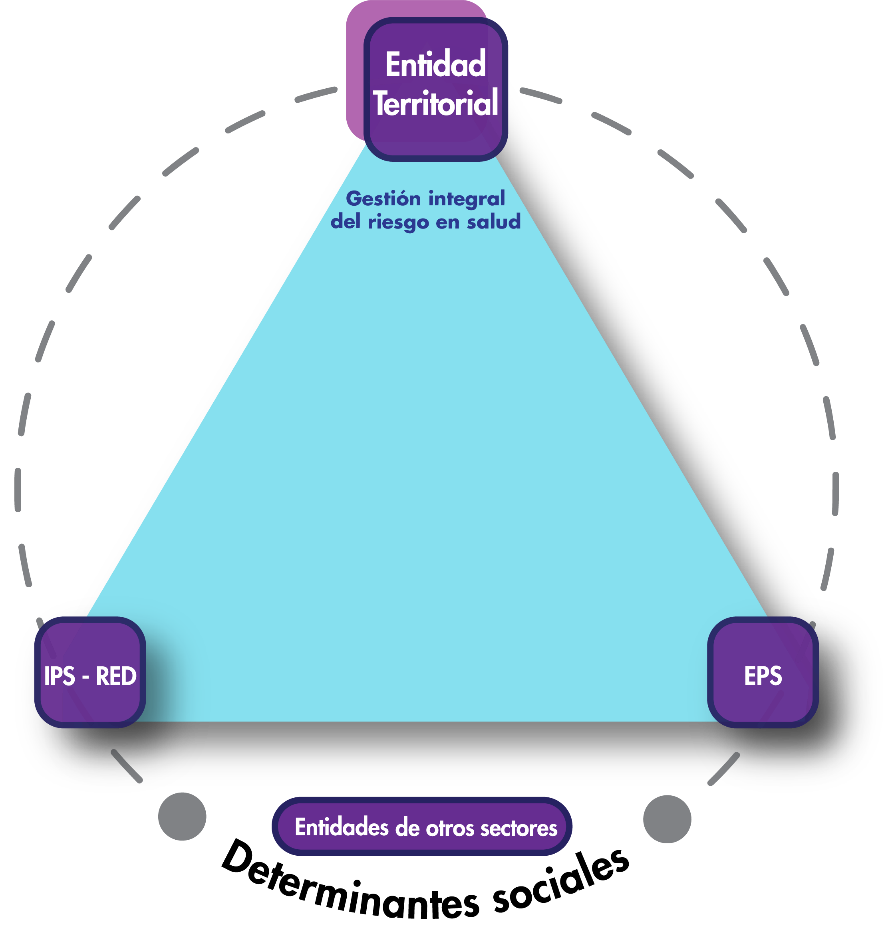 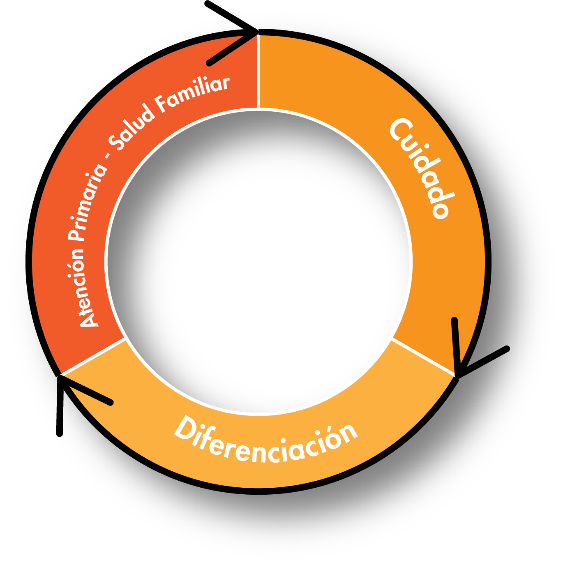 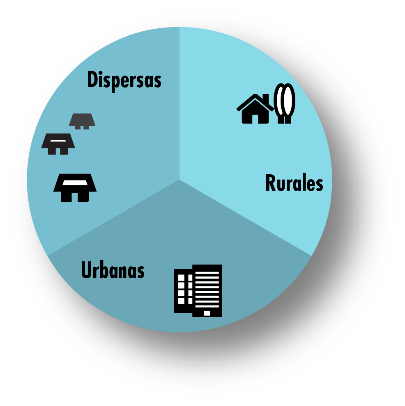 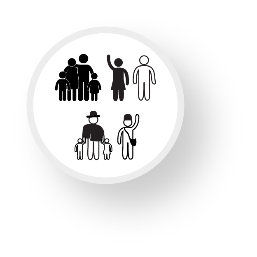 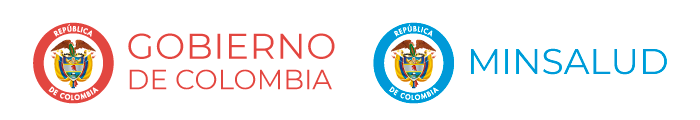 Entornos como potencializadores de territorios saludables
Los entornos se definen como: 
“Los escenarios de la vida cotidiana en los cuales los sujetos se desarrollan, donde constituyen su vida subjetiva, construyen vínculos y relaciones con la vida social, histórica, cultural y política de la sociedad a la que pertenecen. Son escenarios configurados por dinámicas y por condiciones sociales, físicas, ambientales, culturales, políticas y económicas, donde las personas, las familias y las comunidades conviven y en los que se produce una intensa y continua interacción y transformación entre ellos y el contexto que les rodea". 

Ministerio de Salud y Protección Social. Lineamientos nacionales de entornos. 2018.
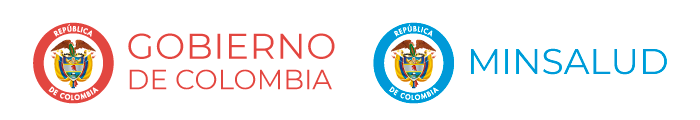 Entornos como potencializadores de territorios saludables – Hogar
Escenario de, acogida y afecto.
Espacio de residencia y convivencia permanente
Fundamental para el desarrollo de vínculos y relaciones sociales.
Base para la vida social, cultural y política de las personas y las familias.
Hogar saludable, contribuye positivamente al desarrollo humano de las personas que habitan bajo un mismo techo, propiciando prácticas y acciones integrales a favor de su calidad de vida y bienestar físico, emocional y social. 
Ministerio de Salud y Protección Social. Lineamientos nacionales de entornos. 2018.
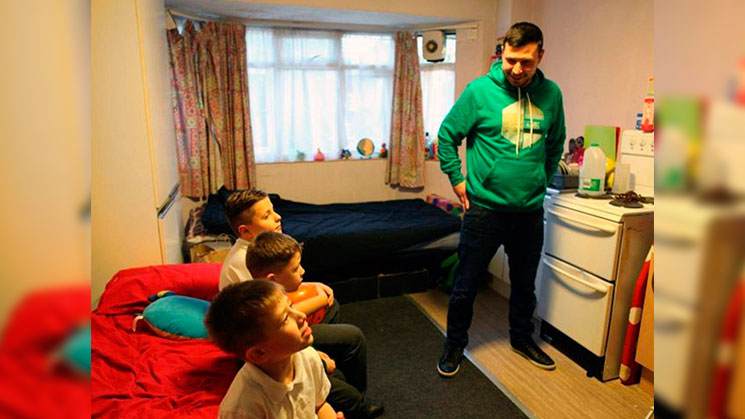 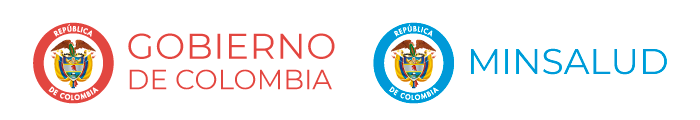 Entornos como potencializadores de territorios saludables Comunitario
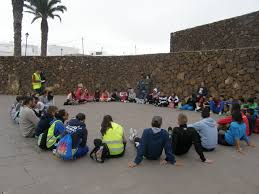 Se da la dinámica social a través de grupos, redes sociales y comunitarias organizadas que comparten características y objetivos comunes.
Espacio para desarrollar actividades y representarlas ante instancias nacionales y/o territoriales
Espacios conformados por elementos naturales, artificiales y elementos complementarios
Espacios abiertos, caracterizados por el libre acceso (plazas, parques, vías entre otros) y de espacios a los que la comunidad atribuye valor político, histórico, cultural o sagrado (bibliotecas, ludotecas, casa de cultura, museos, teatros, templos, malocas, estadios, escenarios de participación entre otros).
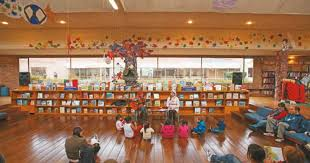 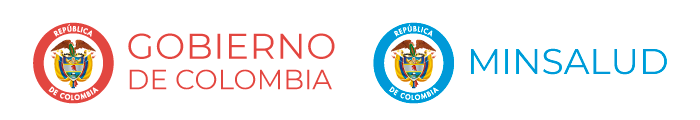 Entornos como potencializadores de territorios saludables – Educativo
Se desarrollan capacidades a través de procesos de enseñanza/aprendizaje contextualizados
Permiten la construcción social, reproducción de la cultura, el pensamiento, la afectividad, los hábitos y estilos de vida, el relacionamiento consigo mismo, con los demás y con el ambiente. 
Hacen parte estudiantes (niños, niñas, adolescentes, jóvenes, adultos y personas mayores), padres de familia, directivos, educadores, administradores.
Instituciones escolares, universitarios, escenarios de educación formal (preescolar, básica, media y superior), de educación para el trabajo y el desarrollo humano (capacitación para el desempeño artesanal, artístico, recreacional, ocupacional y técnico) y  todos los que promuevan o construyan conocimientos.
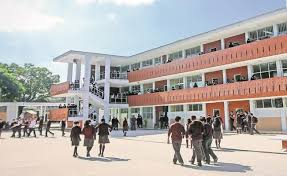 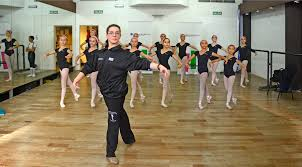 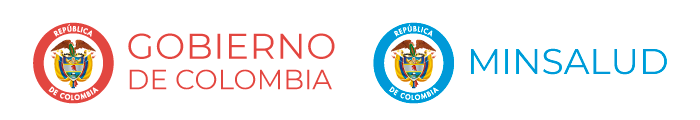 Entornos como potencializadores de territorios saludables - Laboral
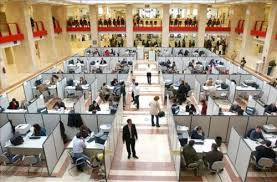 Escenarios donde las personas e individuos se organizan para producir bienes y servicios para brindar bienestar a los trabajadores, sus familias y comunidades.

Comprende los escenarios laborales formales e informales.
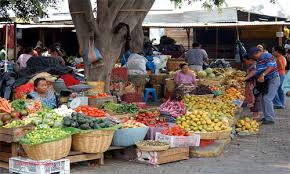 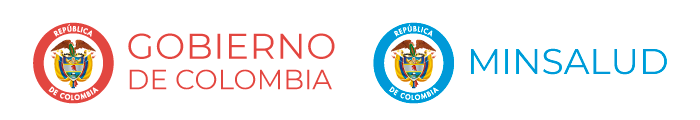 Entornos como potencializadores de territorios saludables – Institucinal
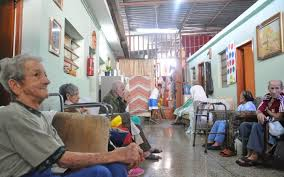 Espacios intramurales que prestan servicios sanitarios y sociales para garantizar la atención integral a las personas.
También espacios donde vive un grupo de personas -generalmente no parientes- que participan de una vida en común. 
La permanencia puede ser temporal o permanente de las personas
Las personas pueden estar institucionalizados por su trayectoria, o transición o sucesos vitales, o características especiales (eventos en salud, vulneración de derechos, dependencia funcional, social, económica o emocional-psicológica, carencia de un hogar, entre otras)
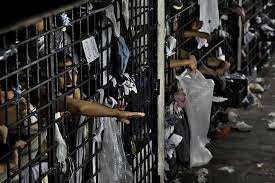 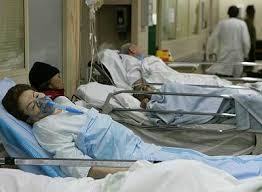 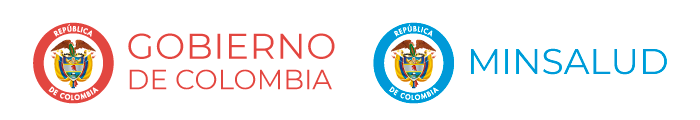 Entorno educativo saludable
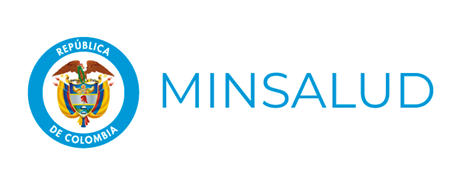 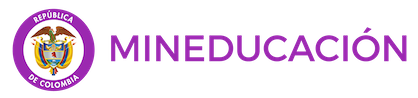 Lineamientos nacionales para la aplicación y desarrollo de las estrategias de entornos saludables
OMS
Entorno educativo saludable 
MSPS
Entorno educativo saludable 
MSPS
Escuela promotora de la salud
OPS/OMS
Escuela de puertas abiertas EPA

Semillero Juveniles
Estrategia Escuela Saludable, la alegría de vivir en paz
MS
Entorno saludable y desarrollo territorial en Colombia
MS
Incorporación de Entornos en la PAIS y el MIAS
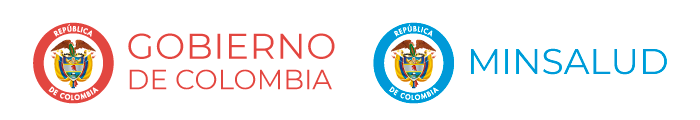 [Speaker Notes: Helsinki: En esta conferencia se hace un análisis frente a como los estilos de vida y los entornos son influidos por los modelos de producción y patrones de consumo no sostenible, el comercio y la política exterior; y reconoce en Salud en todas las políticas, una respuesta práctica ante los desafíos que imponen las fuerzas económicas, los intereses comerciales y el poder del mercado, que se resisten a las regulaciones en favor de la salud y la equidad.]
Entorno educativo saludable
43,8% Departamentos - 17,1% Municipios
3.192 IE públicas - 564 IE privadas
33 Universidades - 1107Jardines Infantiles - 4.145 Hogares
2012-2018
EPA 
44 instituciones educativas 
15 semilleros juveniles en 13 departamentos del país.
2013-2015
EPA
Sistematización de la experiencia 
con 39 instituciones educativas y 21 Semilleros juveniles
2016
EPA
70 Instituciones Educativas 
15 departamentos - 40 municipios
2017
Entorno Escolar
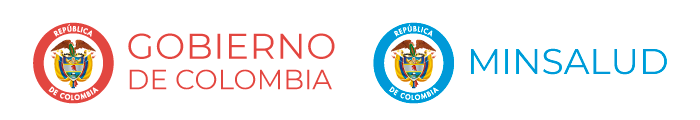 Herramientas
Herramientas
Herramientas para las acciones de mejoramiento
Guía metodológica para la aplicación de la EVS
08
Manual educativo nacional vivienda saludable
09
Afiche de autoevaluación familiar
Herramientas para la caracterización y el seguimiento
10
Ficha de adaptación y validación local
Ficha de caracterización comunitaria
06
11
Guía orientador taller educativo EVS
12
Ficha de caracterización a nivel familiar
03
Lineamientos nacionales de Entornos
Manuales de capacitación tecnológica
13
Ficha de caracterización social y ambiental del entorno hogar
Lineamientos nacionales de la EES
03
14
Manual del Usuario
Plan de análisis
Guías de prácticas y mensajes clave AIEPI
15
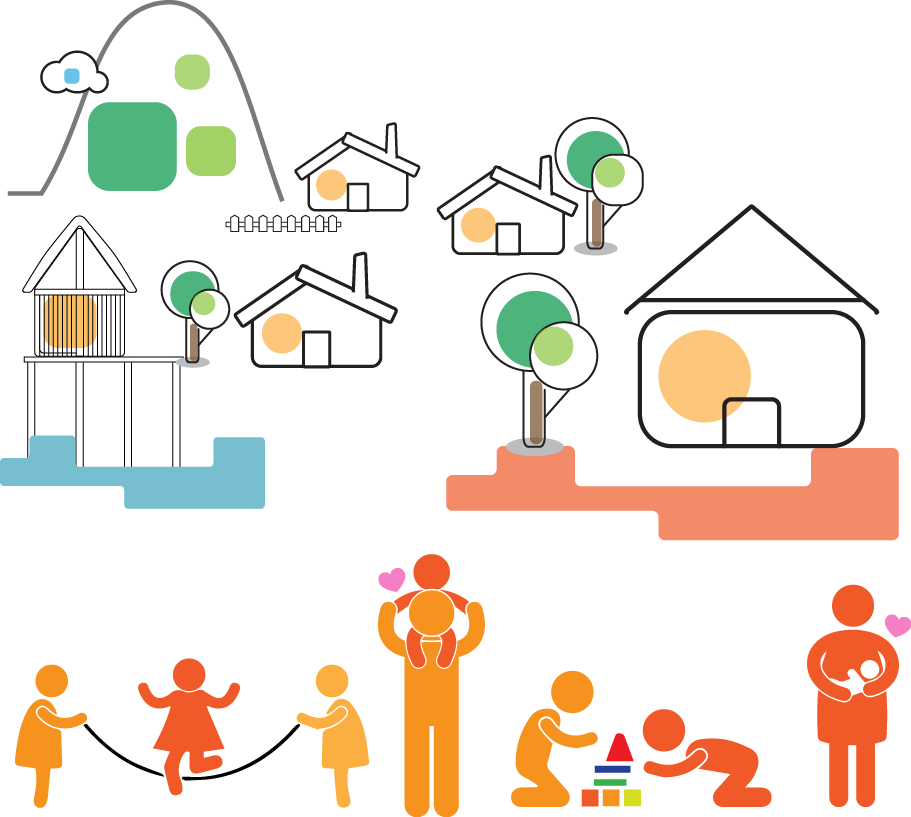 Planilla de intervenciones para el entorno hogar
Guía para la atención y consejería del niño
16
Manejo seguro de sustancias químicas en el hogar
Identificación de Intervenciones en promoción de la salud, gestión del riesgo en salud y procesos de gestión de la salud pública en el marco de los componentes de la salud ambiental
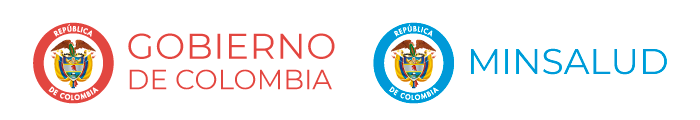 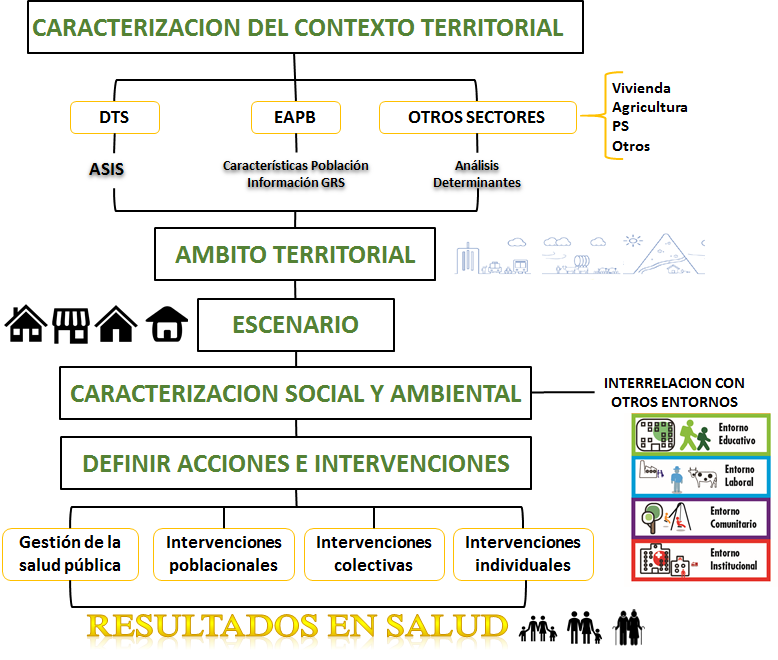 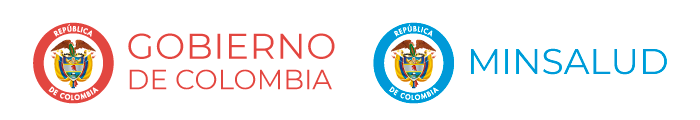 Operación de los entornos
2.
1.
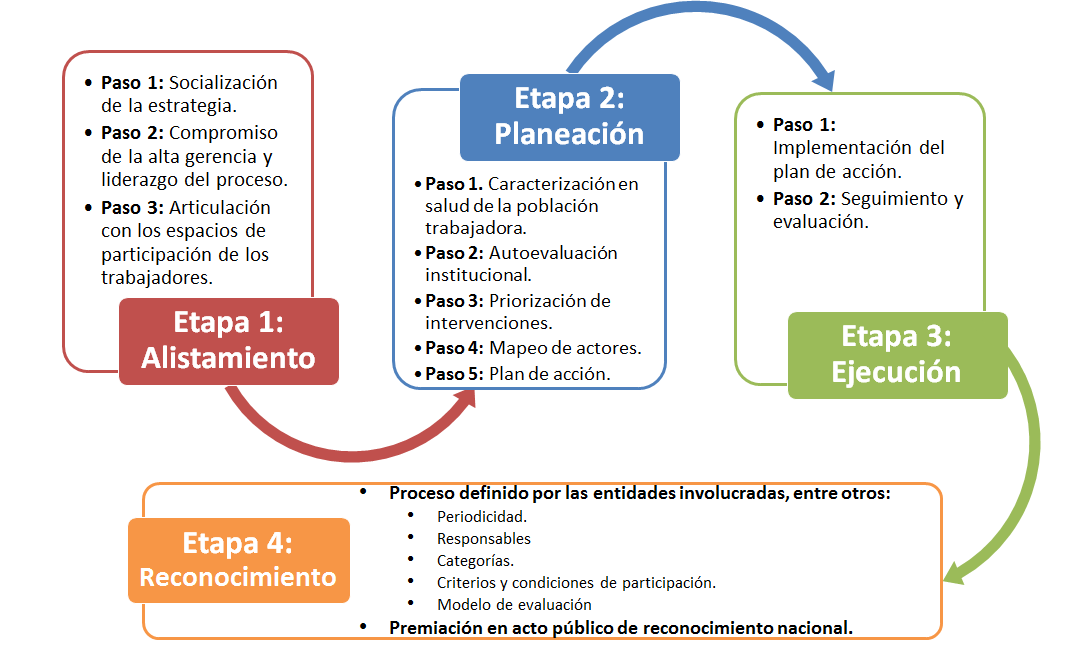 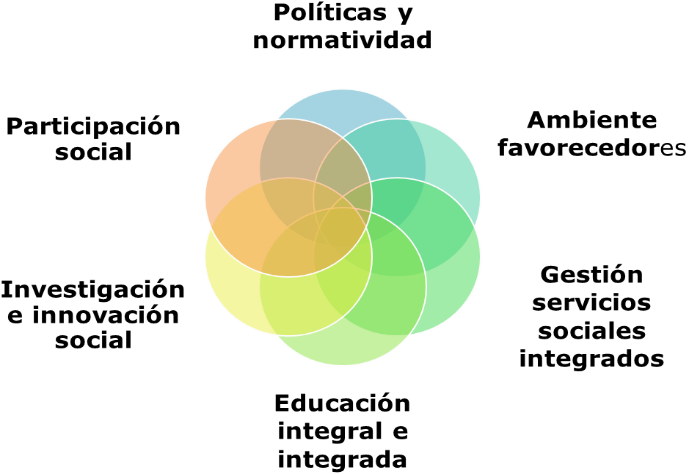 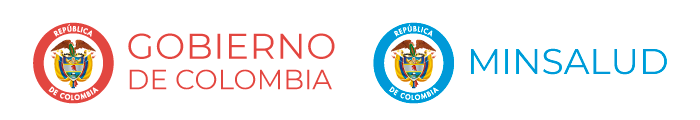 Grupo Modos, Condiciones y Estilos de vida saludable.
CERS y su continuidad en 
los entornos
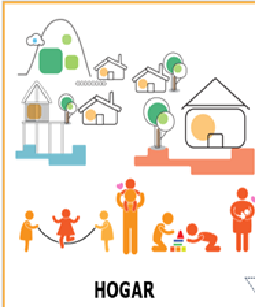 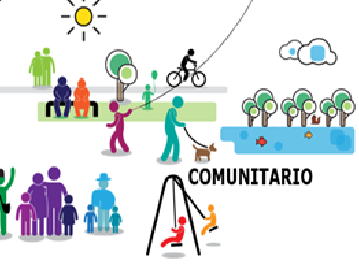 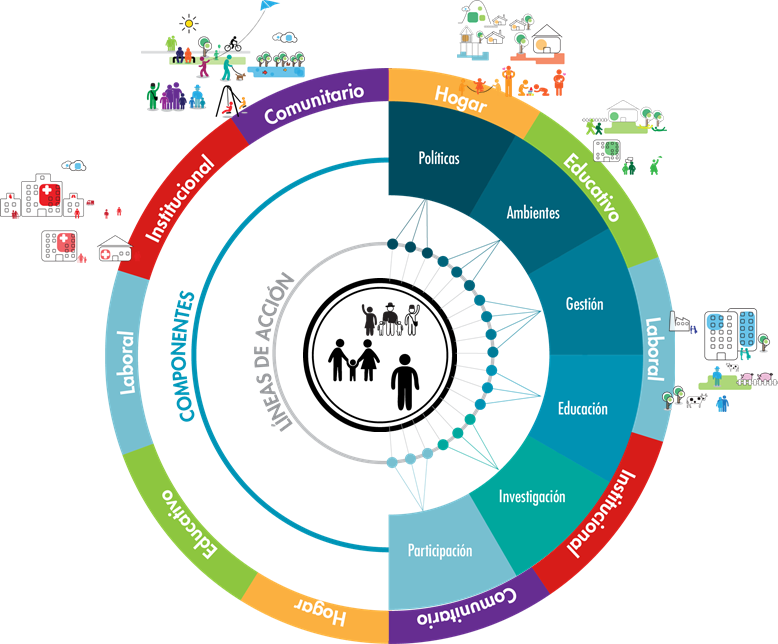 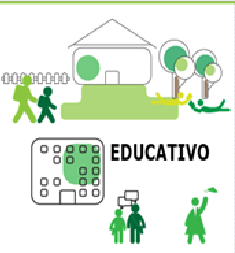 Estrategia CERS
Ciudades, Entornos y Ruralidad Saludable
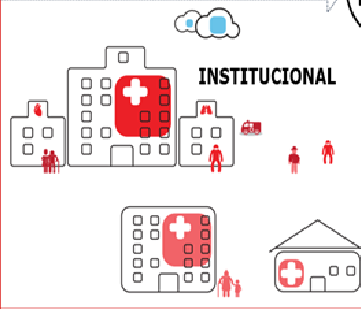 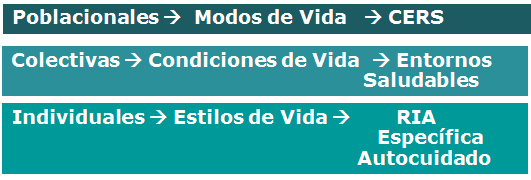 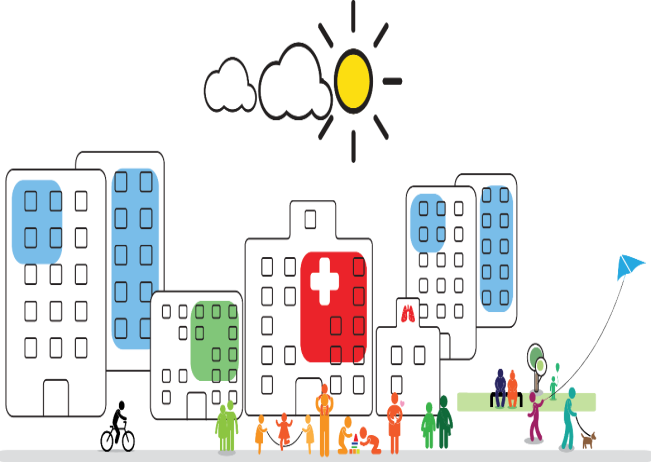 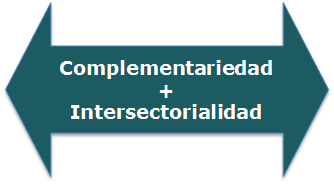 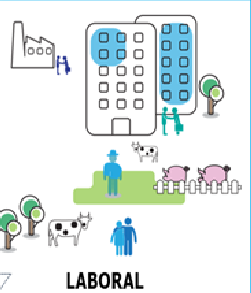 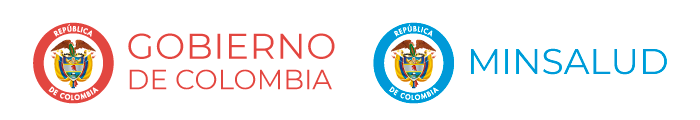 [Speaker Notes: A través de la estrategia CERS se busca generar el diálogo intersectorial para facilitar el ordenamiento territorial por la salud y el despliegue de estrategias para la transformación de los modos, condiciones y estilos de vida saludable como pacto social por la salud, con a participación de todos los sectores y actores territoriales. 
De forma complementaria se viene trabajando en los entornos con actores de todos los sectores para la modificación de condiciones que faciliten la toma de decisiones favorables a la salud de quienes habitan, conviven y se desarrollan en cada entorno, iniciando por el trabajo sobre factores que afectan las ENT como el tabaco, la alimentación no saludable, el consumo nocivo de alcohol, y la inactividad física.]
Gracias 

Juieth Pilar Uriza juriza@minsalud.gov.co
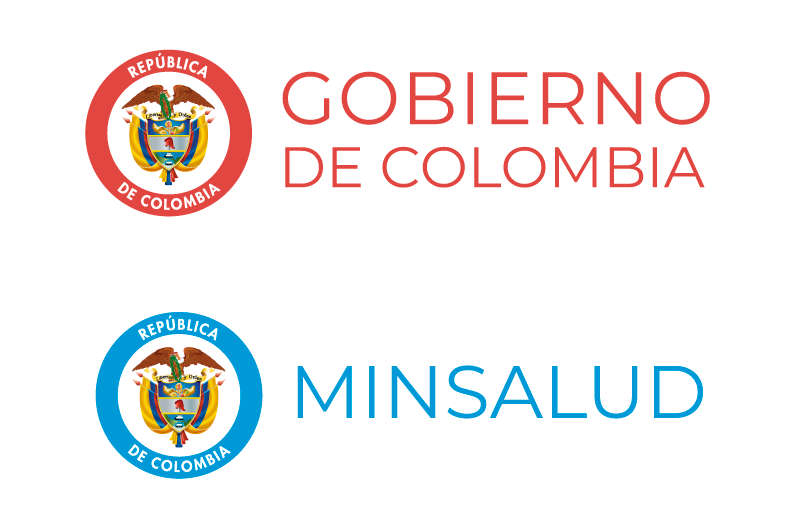